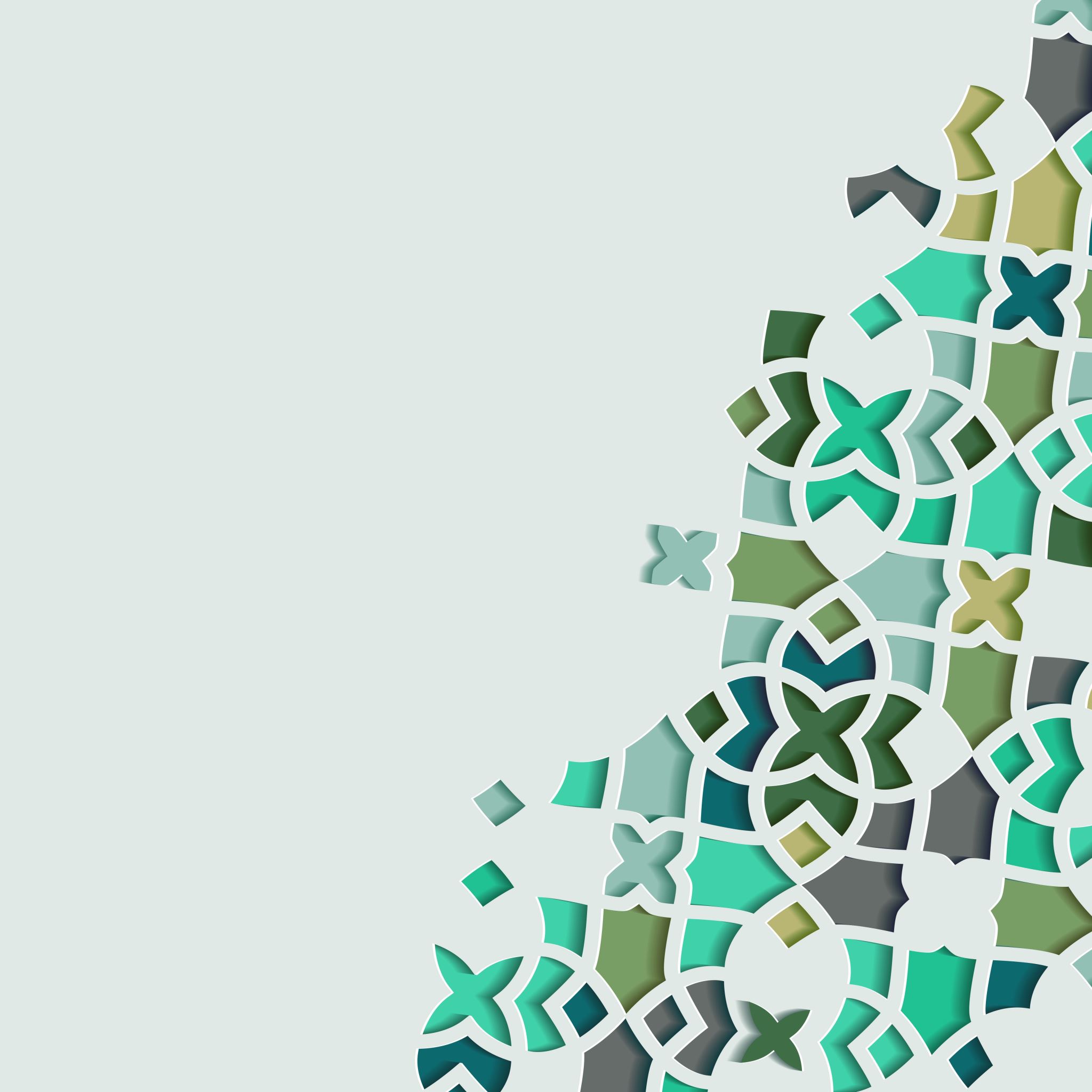 The Life of Prophet Muhammad
Lesson 101
The Prophet’s Final Days
After the incident of the pen and paper, the Prophet summoned Ali and his uncle, Abbas:
قالَ عَلَيْهِ السَّلامُ: ارْدُدُوا عَلَيَّ أَخِي عَلِيَّ بْنَ أَبِي طَالِبٍ، وَعَمِّي. فَأَنْفَذُوا مَنْ دَعَاهُمَا، فَحَضَرَا. فَالْتَفَتَ صَلَّى اللَّهُ عَلَيْهِ وَآلِهِ إِلَى عَمِّهِ وَقَالَ لَهُ: يَا عَبَّاسُ يَا عَمَّ رَسُولِ اللَّهِ، تَقْبَلْ وَصِيَّتِي، وَتُنْجِزْ عِدَتِي، وَتَقْضِي عَنِّي دَيْنِي؟ فَقَالَ الْعَبَّاسُ: يَا رَسُولَ اللَّهِ، عَمُّكَ شَيْخٌ كَبِيرٌ وَذُو عِيَالٍ كَثِيرٍ، وَأَنْتَ تُبَارِي الرِّيحَ سَخَاءً وَكَرَمًا، وَعَلَيْكَ وَعْدٌ لَا يَنْهَضُ بِهِ عَمُّكَ!
He (s) said: "Bring back to me my brother, Ali ibn Abi Talib, and my uncle." So they sent someone to summon them, and they both came. The Prophet (peace be upon him and his family) turned to his uncle and said: "O Abbas, uncle of the Messenger of God, will you accept my will, fulfill my obligations, and settle my debts on my behalf?"
Abbas replied: "O Messenger of God, your uncle is an old man with many dependents, and you are as generous as the wind in your giving and kindness. The burden you bear is too great for your uncle to handle!"
The Prophet’s Final Days
فَأَقْبَلَ عَلِيٌّ عَلَيْهِ السَّلَامُ وَقَالَ لَهُ: يَا أَخِي، تَقْبَلْ وَصِيَّتِي، وَتُنْجِزْ عِدَّتِي، وَتَقْضِي عَنِّي دَيْنِي، وَتَقُومُ بِأَمْرِ أَهْلِي مِنْ بَعْدِي؟ فَقَالَ عَلِيٌّ عَلَيْهِ السَّلَامُ: نَعَمْ، يَا رَسُولَ اللَّهِ... فَدَعَا بِسَيْفِهِ وَدِرْعِهِ وَجَمِيعِ لَامَتِهِ وَعِصَابَةٍ كَانَ يَشُدُّهَا عَلَى بَطْنِهِ إِذَا خَرَجَ إِلَى الْحَرْبِ، فَجِيءَ بِهَا إِلَيْهِ فَدَفَعَهَا إِلَيْهِ، وَنَزَعَ خَاتَمَهُ مِنْ يَدِهِ وَقَالَ لَهُ: خُذْ هَذَا فَضَعْهُ فِي يَدِكَ، وَضَمَّهُ إِلَيْهِ وَقَالَ لَهُ: امْضِ عَلَى اسْمِ اللَّهِ إِلَى مَنْزِلِكَ.
Ali approached the Prophet (s), and the Prophet said to him: "O my brother, will you accept my will, fulfill my obligations, settle my debts, and take care of my family after me?" Ali replied: "Yes, O Messenger of God."
So, the Prophet called for his sword, his armor, all his battle gear, and a band he used to tie around his waist when going to battle. These were brought to him, and he handed them over to Ali. The Prophet then removed his ring from his finger and said: "Take this and place it on your hand." He embraced Ali and said: "Go, in the name of Allah, to your home."
Source: Al-Irshad, v. 1, p. 185
The Prophet’s Final Days
During the final days of the Prophet (s) illness, he continued to lead prayers and address the people in his mosque.
Three days before his passing, on a Friday, the Prophet again ascended the pulpit and said:
"أيُّ رَجُلٍ كانَتْ لَهُ قِبْلَ مُحَمَّدٍ مَظْلَمَةٌ إِلَّا قامَ فَالْقِصاصُ في دارِ الدُّنْيا أَحَبُّ إِلَيَّ مِنَ الْقِصاصِ في دارِ الآخِرَةِ على رُؤوسِ الْمَلائِكَةِ وَالأَشْهادِ."
"Any person who has a grievance against Muhammad, let them stand forth, for retribution in this world is more beloved to me than retribution in the Hereafter before the angels and witnesses."
The Prophet’s Final Days
A man named Sawada ibn Qays stood and said:
إِنَّكَ لَمَّا أَقْبَلْتَ مِنَ الطَّائِفِ اسْتَقْبَلْتَكَ وَأَنْتَ عَلَى نَاقَتِكَ العَضْبَاءِ وَبِيَدِكَ القَضِيبُ المَمْشُوقُ فَرَفَعْتَ القَضِيبَ وَأَنْتَ تُرِيدُ الرَّاحِلَةَ فَأَصَابَ بَطْنِي.
"When you were returning from Ta’if, I came to meet you while you were on your camel, Al-Adhba', holding a slender stick in your hand. You raised the stick intending to strike the camel, but it hit my stomach instead.”
The Prophet (s) said to Bilal: "Go to the house of Fatima and bring me the slender stick."
The Prophet’s Final Days
The Prophet’s request to allow retribution from himself was not just a polite gesture or an ethical formality. It was a deliberate action to emphasize the gravity and sanctity of individual rights in Islam. 
The incident with Sawada (where the Prophet’s stick struck his stomach) was unintentional. The Prophet did not deliberately cause harm, which under Islamic law typically limits the aggrieved party’s right to retribution. In this case, Sawada would have been entitled to monetary compensation (diyya, or blood money) rather than retribution, as the harm was accidental and not intentional.
The Prophet’s Final Days
Despite the lack of legal obligation for retribution (qasas), the Prophet honored Sawada’s request out of a deep sense of responsibility and care. When Sawada expressed his desire for retribution, the Prophet did not argue or deny him but immediately complied, asking for the stick and allowing Sawada to act as he wished.
By going above and beyond what was legally required, the Prophet was teaching the Muslim community the importance of justice, fairness, and reconciliation. His actions demonstrated that leaders and those in positions of power must hold themselves accountable, even in matters that might seem minor or accidental.
The Prophet’s Final Days
The Prophet (s)said, "Seek retribution from me until you are satisfied.” Sawada replied, "Uncover your stomach for me.”
Amid the astonishment, sorrow, and tears of the companions, Sawada approached the Prophet and said, "Do you permit me to place my mouth on your stomach?”
The Prophet granted him permission, and Sawada said, "I seek refuge in the place of retribution on the stomach of the Messenger of God." He then kissed the Prophet’s blessed stomach and chest.
The Prophet’s Final Days
فدعا له رسول الله وقال :اللهم اعف عن سوادة بن قيس كما عفى عن نبيك محمّد
The Prophet prayed for him, saying: "O Allah, pardon Sawada ibn Qays as he has pardoned Your Prophet Muhammad.”




Source: Manaqib Aal Abi Talib, v. 1, p. 235
The Prophet’s Final Days
وَرَوَى الصَّدُوقُ بِسَنَدِهِ عَنْ اِبْنِ عَبَّاسٍ قَالَ: لَمَّا مَرِضَ رَسُولُ اللَّهِ صَلَّى اللَّهُ عَلَيْهِ وَآلِهِ وَعِنْدَهُ أَصْحَابُهُ، قَامَ إِلَيْهِ عَمَّارُ بْنُ يَاسِرٍ فَقَالَ لَهُ: فِدَاكَ أَبِي وَأُمِّي يَا رَسُولَ اللَّهِ، مَنْ يُغَسِّلُكَ مِنَّا إِذَا كَانَ ذَلِكَ مِنْكَ؟ فَقَالَ: ذَاكَ عَلِيُّ بْنُ أَبِي طَالِبٍ، لِأَنَّهُ لَا يَهُمُّ بِعُضْوٍ مِنْ أَعْضَائِي إِلَّا أَعَانَتْهُ الْمَلَائِكَةُ عَلَى ذَلِكَ.
When the Messenger of God (s) was ill and his companions were present with him, Ammar ibn Yasir stood up and said to him, 'May my father and mother be sacrificed for you, O Messenger of God, who among us will perform your washing (ghusl) when that moment comes?' The Prophet replied: 'That will be Ali ibn Abi Talib, for no part of my body will he touch without the angels aiding him in doing so.'"
The Prophet’s Final Days
فَقَالَ لَهُ: فِدَاكَ أَبِي وَأُمِّي يَا رَسُولَ اللَّهِ، مَنْ يُصَلِّي عَلَيْكَ مِنَّا إِذَا كَانَ ذَلِكَ مِنْكَ؟ فَقَالَ لِعَلِيٍّ عَلَيْهِ السَّلَامُ: يَا ابْنَ أَبِي طَالِبٍ، إِذَا رَأَيْتَ رُوحِي قَدْ فَارَقَتْ جَسَدِي، فَاغْسِلْنِي وَأَنْقِ غُسْلِي، وَكَفِّنِّي فِي طِمْرَيَّ هَذَيْنِ، أَوْ فِي بَيَاضِ مِصْرَ وَبُرْدٍ يَمَانٍ، وَلَا تُغَالِ فِي كَفَنِي، وَاحْمِلُونِي حَتَّى تَضَعُونِي عَلَى شَفِيرِ قَبْرِي.
Ammar asked: "May my father and mother be sacrificed for you, O Messenger of God, who among us will offer the prayer over you when that moment comes?" The Prophet replied to Ali (s): "O son of Abu Talib, when you see my soul has departed from my body, wash me thoroughly, cleanse my body, and shroud me in these two garments of mine, or in a white cloth from Egypt and a Yemeni wrap. Do not be excessive in my shroud, and carry me until you place me at the edge of my grave."
The Prophet’s Final Days
فَأَوَّلُ مَنْ يُصَلِّي عَلَيَّ الْجَبَّارُ جَلَّ جَلَالُهُ مِنْ فَوْقِ عَرْشِهِ، ثُمَّ جِبْرَئِيلُ وَمِيكَائِيلُ وَإِسْرَافِيلُ فِي جُنُودٍ مِنَ الْمَلَائِكَةِ لَا يُحْصِي عَدَدَهُمْ إِلَّا اللَّهُ عَزَّ وَجَلَّ، ثُمَّ الْحَافُّونَ بِالْعَرْشِ، ثُمَّ سُكَّانُ أَهْلِ سَمَاءٍ فَسَمَاءٍ، ثُمَّ جُلُّ أَهْلِ بَيْتِي وَنِسَائِي الْأَقْرَبُونَ فَالْأَقْرَبُونَ، يُومُونَ إِيمَاءً وَيُسَلِّمُونَ تَسْلِيمًا، لَا يُؤْذُونِي بِصَوْتِ نَادِبَةٍ وَلَا رَنَّةٍ.
"The first to pray over me will be the Almighty, the Glorious, from above His Throne, then Jibreel, Mika’eel, and Israfeel, along with hosts of angels whose numbers only Allah, the Exalted, knows. Then those encircling the Throne will pray over me, followed by the inhabitants of each heaven, one by one. Then, the majority of my family and my wives, the nearest of kin and then those closer and closer, will gesture reverently and offer salutations. They will not distress me with the cries of wailing or the sound of lamentation."

Source: Amali Al-Saduq, p. 92
The Prophet’s Final Days
In Al-Mufid's "Al-Amali", it is narrated from Ibn Abbas that the men and women of the Ansar gathered in the Prophet’s (s) mosque, weeping over his condition and fearing his death. Abbas, his son Al-Fadl, and Imam Ali (a) came to the Prophet and informed him about the grief of the Ansar. The Prophet, despite his illness, asked them to help him out of his bed. He covered himself with a garment and bandaged his head, then went to the mosque. There, he sat on the pulpit, praised God, and addressed the people.
The Prophet’s Final Days
ثم قال: «أما بعد أيها الناس، فما تنكرون من موت نبيّكم؟أ لم أنع إليكم و تنع إليكم أنفسكم؟لو خلّد أحد قبلي لخلّدت فيكم. ألا إنّي لاحق بربي، و قد تركت فيكم ما إن تمسّكتم به لن تضلّوا: كتاب اللّه تعالى بين أظهركم تقرءونه صباحا و مساء... و قد خلّفت فيكم عترتي أهل بيتي، فأنا أوصيكم بهم.
"As for what follows, O people, why do you find it strange that your Prophet should die? Have I not foretold my death to you, and have you not been reminded of your own mortality? If anyone before me had been destined to remain forever, I too would have remained among you. Indeed, I am soon to join my Lord. I leave behind among you that which, if you hold firmly to it, you will never go astray: the Book of God, which is in your midst, recite it morning and evening... And I leave among you my family, my Ahlul Bayt. I advise you to uphold their rights and care for them." 

Source: Amali Al-Mufid, p. 35
The Prophet’s Final Days
و أفاد المفيد في «الارشاد» : كان أمير المؤمنين عليه السلام لا يفارق رسول اللّه صلّى اللّه عليه و آله إلاّ لضرورة، و قام في بعض شئونه. و من غد ذلك اليوم أفاق رسول اللّه افاقة فرأى أزواجه من حوله و افتقد عليّا عليه السلام، فقال لهم: ادعوا لي أخي و صاحبي
Imam Ali (a) would not leave the side of the Messenger of God (s) except out of necessity or to tend to certain matters. On the following day, the Prophet regained consciousness and saw his wives around him but noticed the absence of Ali (a). He said to them: "Call for me my brother and my companion."
The Prophet’s Final Days
فَقَالَتْ عَائِشَةُ: ادْعُوا لَهُ أَبَا بَكْرٍ. فَدُعِيَ أَبُو بَكْرٍ فَدَخَلَ عَلَيْهِ وَقَعَدَ عِنْدَ رَأْسِهِ، وَكَانَ النَّبِيُّ قَدْ عَاوَدَهُ الضَّعْفُ فَصَمَتَ، فَلَمَّا فَتَحَ عَيْنَهُ وَنَظَرَ إِلَى أَبِي بَكْرٍ أَعْرَضَ بِوَجْهِهِ عَنْهُ. فَقَالَ أَبُو بَكْرٍ: لَوْ كَانَتْ لَهُ إِلَيَّ حَاجَةٌ لَأَفْضَى بِهَا إِلَيَّ، وَقَامَ فَخَرَجَ.
Aisha said: "Call for him Abu Bakr." So Abu Bakr was summoned, and he entered and sat near the Prophet's head. The Prophet (s), however, had become weak again and remained silent. When he opened his eyes and saw Abu Bakr, he turned his face away from him.
Abu Bakr then said: "If he needed anything from me, he would have expressed it to me." And he got up and left.
The Prophet’s Final Days
فلما خرج أبو بكر من عنده أعاد رسول اللّه القول ثانية: ادعوا لي أخي و صاحبي. فقالت حفصة: ادعوا له عمر. فدعي عمر، فلما حضر و رآه النبي أعرض عنه، فانصرف.
When Abu Bakr left, the Messenger of God (s)repeated his request: "Call for me my brother and my companion." Hafsa then said, "Call for him Umar." So Umar was summoned. When he arrived and the Prophet saw him, the Prophet turned away from him, and Umar left.
The Prophet’s Final Days
فلما خرج عمر من عنده أعاد القول ثالثة: ادعوا لي أخي و صاحبي‌ فقالت أم سلمة «رضي اللّه عنها» ادعوا له عليّا إنّه لا يريد غيره. فدعي علي عليه السلام. فلما دنا علي عليه السلام منه أومأ إليه فأكبّ عليه فناجاه رسول اللّه طويلا، ثم تركه فجلس ناحية، و أغفى رسول اللّه.
When Umar left, the Prophet (s) repeated for the third time: "Call for me my brother and my companion." Umm Salama said, "Call for him Ali; he wants no one else."
So Ali (a) was summoned. When Ali approached the Prophet, the Prophet gestured to him, and Ali leaned in close. The Messenger of God spoke to him privately for a long time. Then Ali stepped aside and sat near him, while the Prophet rested and fell into a light sleep.
The Prophet’s Final Days
فقيل لعلي عليه السلام: ما الذي أوعز إليك يا أبا الحسن؟فقال: علّمني ألف باب، يفتح لي كل باب ألف باب‌ ، و وصّاني بما أنا قائم به إن شاء اللّه.
It was said to Ali (a): "What did the Prophet instruct you, O Abu al-Hasan?"
He replied: "He taught me a thousand doors (of knowledge), and each door opens a thousand more. He also entrusted me with responsibilities that, God willing, I will fulfill.”

Source: Amali Al-Saduq, p. 508
The Prophet’s Final Days
ثم فتح رسول اللّه صلّى اللّه عليه و آله عينه و قال لعلي عليه السلام: يا علي، ضع رأسي في حجرك، فقد جاء أمر اللّه عزّ و جل، فإذا فاضت نفسي فتناولها بيدك و امسح بها وجهك، ثم وجّهني الى القبلة، و تولّ أمري
Then the Messenger of God(s) opened his eyes and said to Ali (a)
"O Ali, place my head in your lap, for the command of God, the Exalted, has come. When my soul departs, take it with your hand and wipe it over your face. Then turn me to face the Qibla, and take charge of my affairs.”

Source: Al-Irshad, p. 185
‌
The Prophet’s Final Days
فَإِذَا أَنَا مِتُّ فَاغْسِلْنِي وَاسْتُرْ عَوْرَتِي فَإِنَّهُ لَا يَرَاهَا أَحَدٌ إِلَّا أَكْمَهُ، وَصَلِّ عَلَيَّ أَوَّلَ النَّاسِ، وَلَا تُفَارِقْنِي حَتَّى تُوَارِيَنِي فِي رَمْسِي، وَاسْتَعِنْ بِاللَّهِ تَعَالَى، وَادْفِنِّي فِي هَذَا الْمَكَانِ، وَارْفَعْ قَبْرِي مِنَ الْأَرْضِ أَرْبَعَ أَصَابِعَ، وَرُشَّ عَلَيْهِ مِنَ الْمَاءِ.
"When I die, wash me and cover my private parts, for no one may see them except one who is blind. Perform the prayer over me as the first among the people, and do not leave me until you bury me in my grave. Seek God’s help, bury me in this place, raise my grave from the ground by four fingers, and sprinkle water over it.”
Source: Al-Irshad, p. 186 (?)